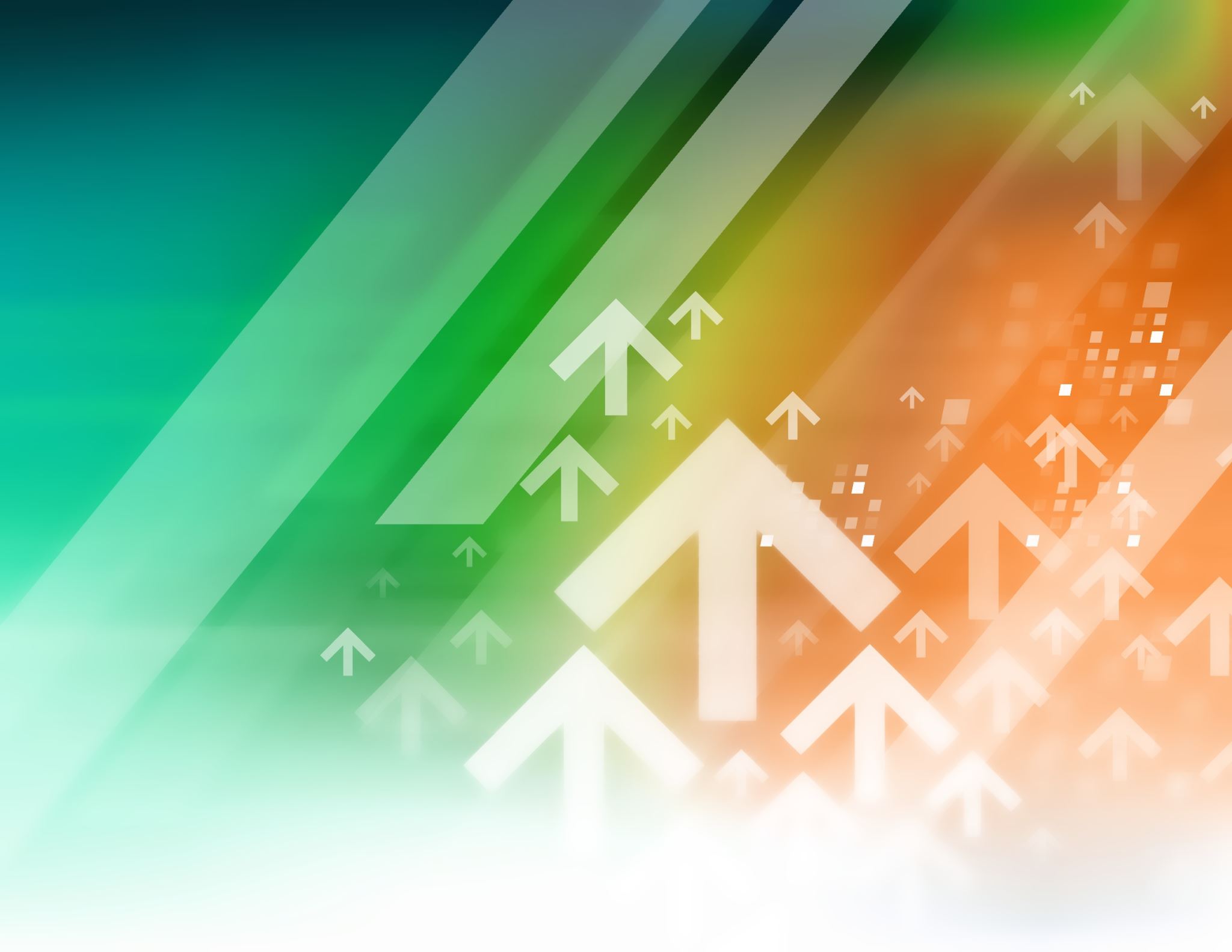 Traditional Methods of Teaching English Language
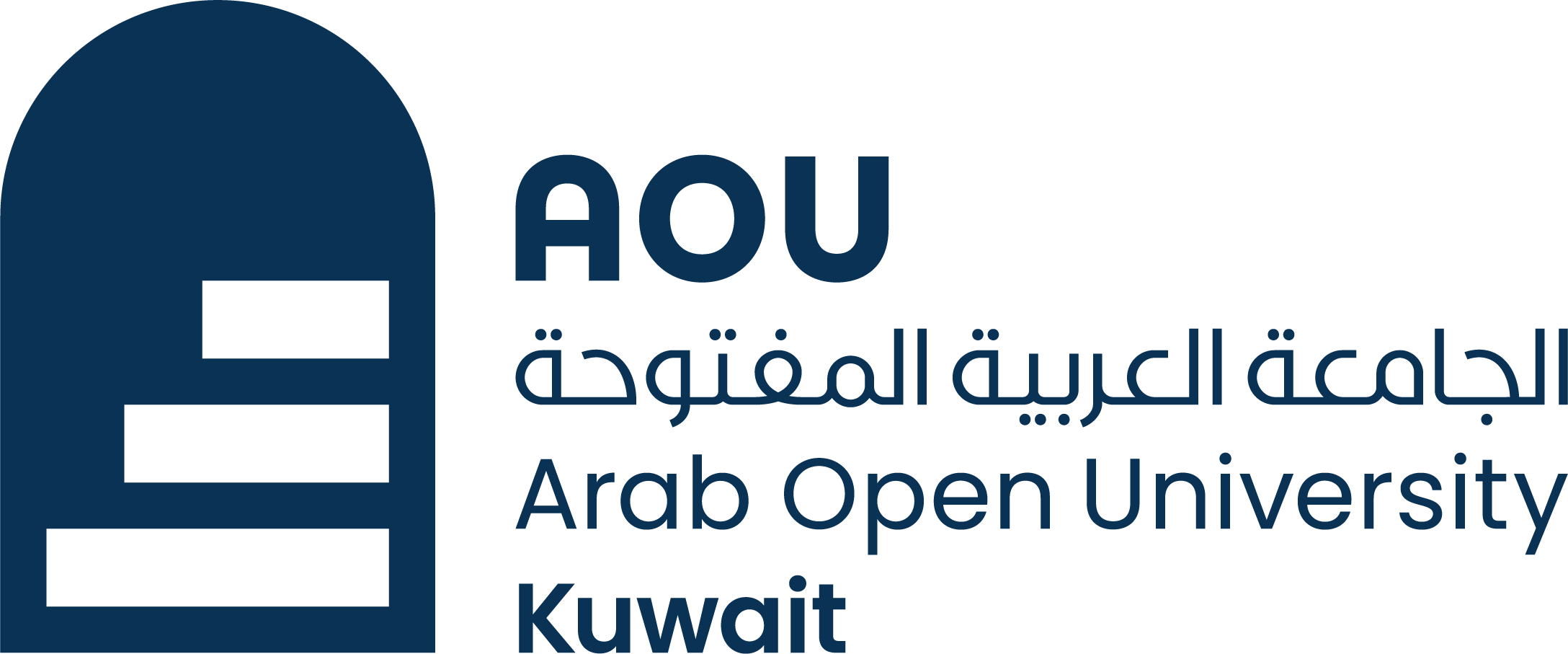 Developed & Delivered By: 
Dr. Marine Milad
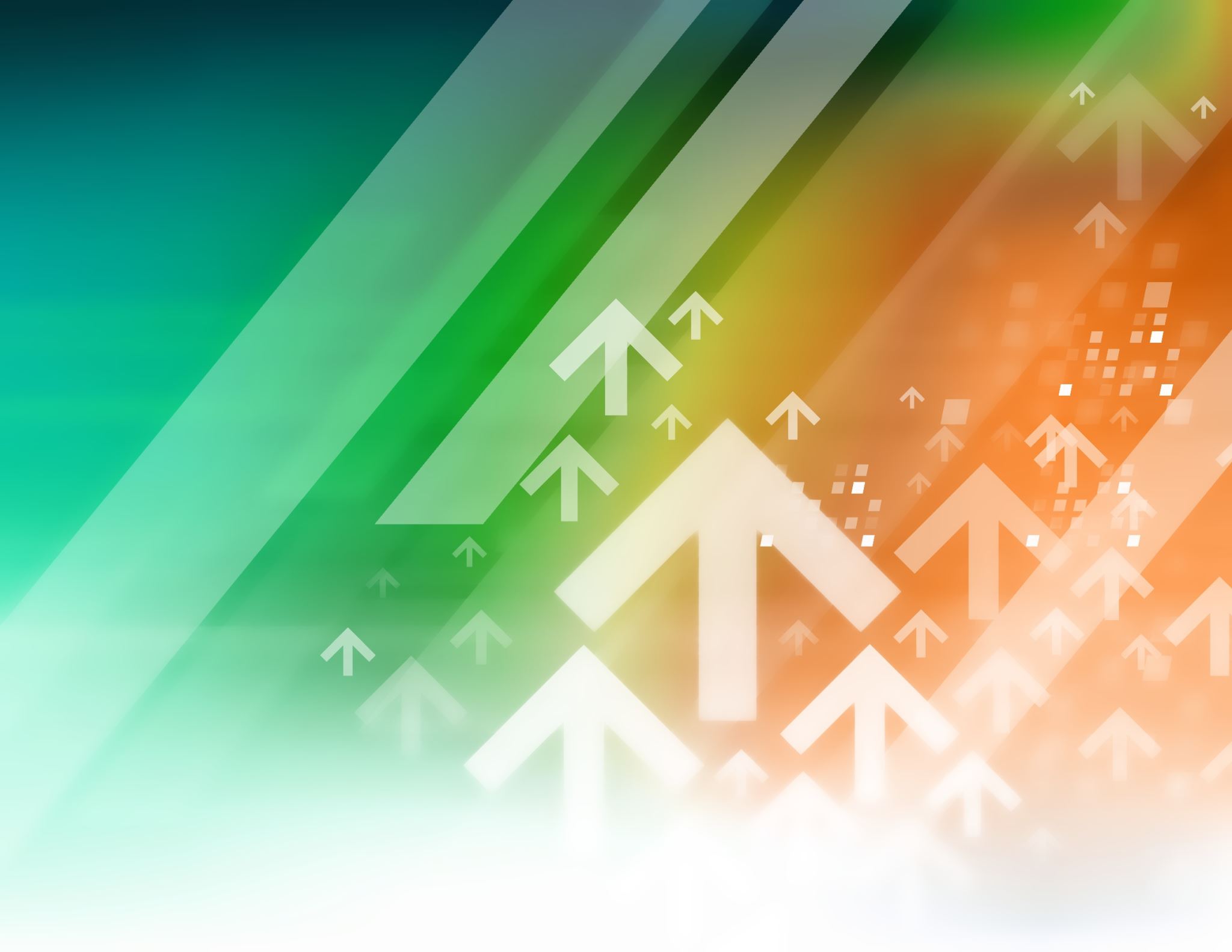 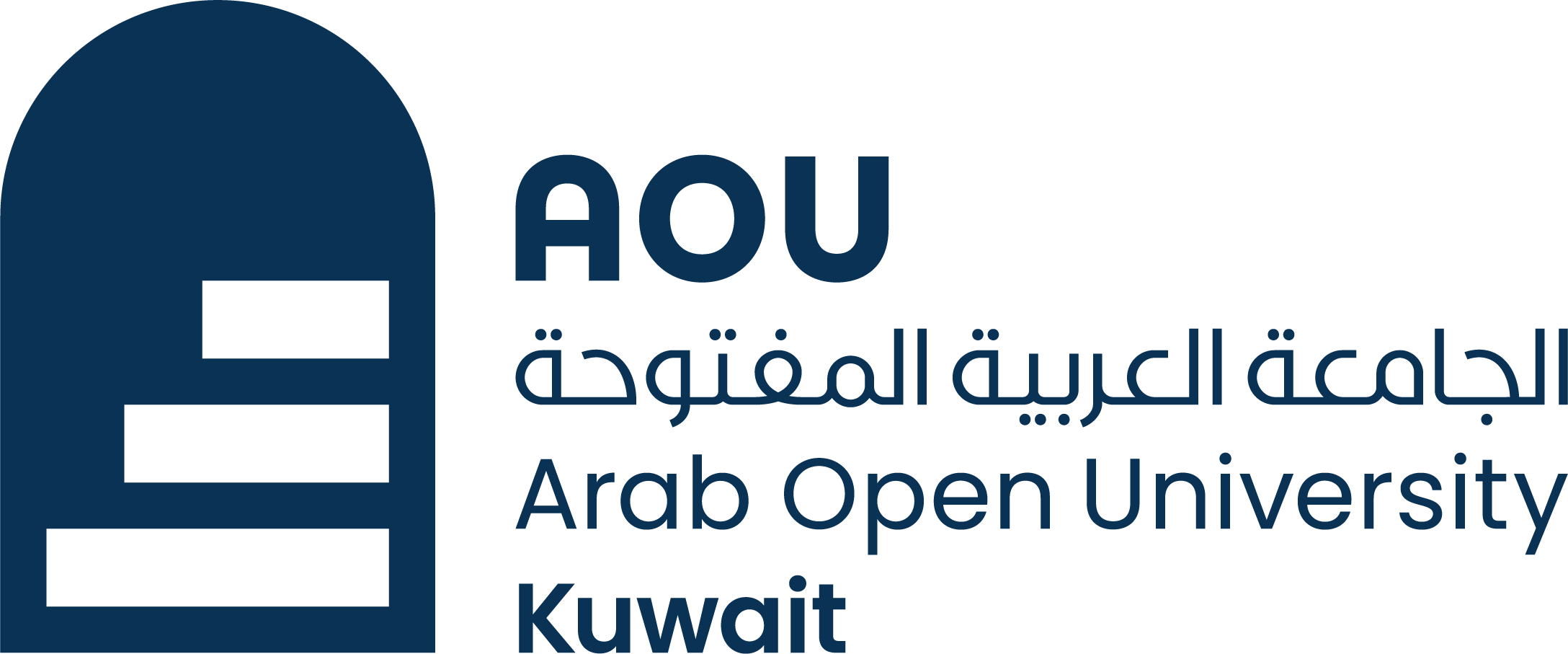 Introduction
Traditional methods of teaching English language focus on making the learning process more engaging, interactive, and effective
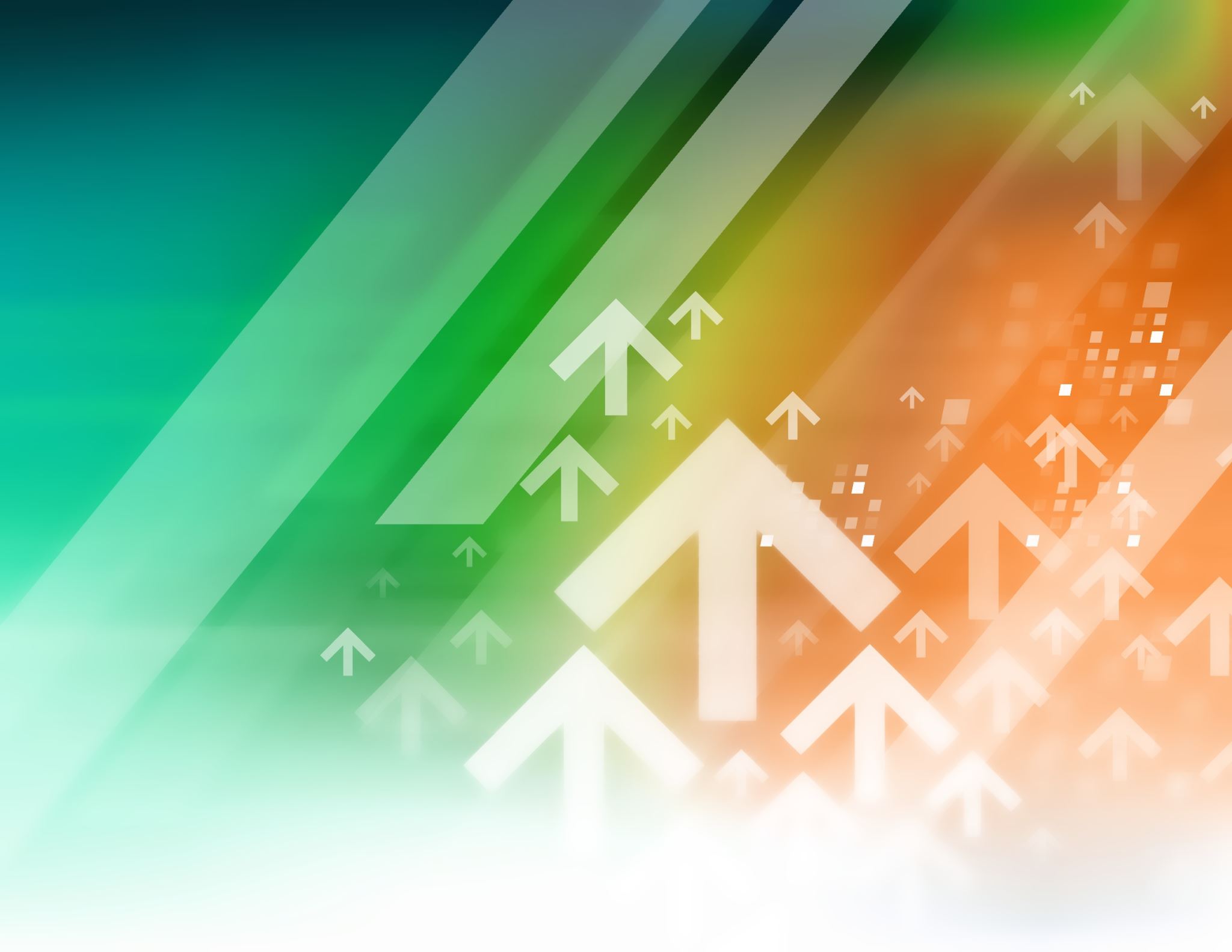 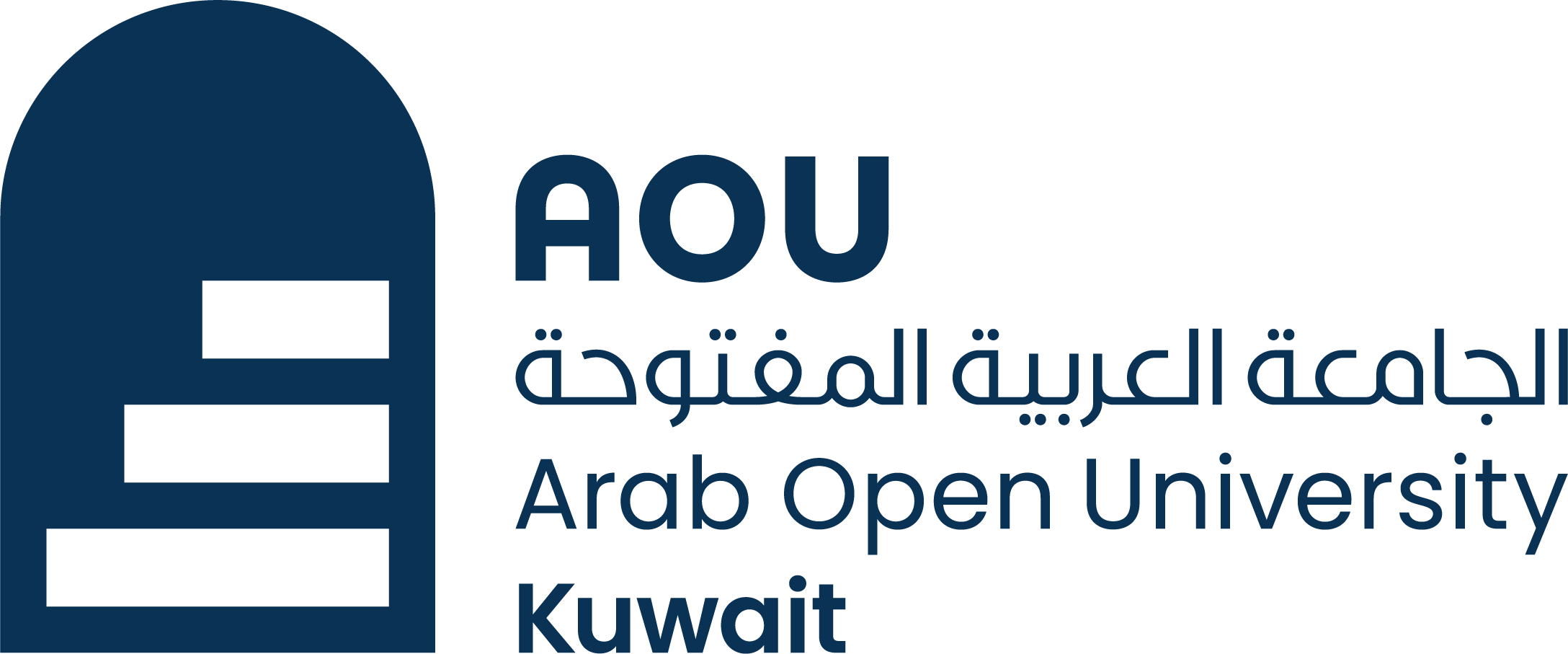 Introduction
These methods acknowledge the diverse needs and learning styles of students, making language learning a more immersive and practical experience. Whether it's emphasizing 	communication skills, 	integrating language with other subjects, or 	leveraging technology for interactive resources, these approaches offer rich options to enhance English language education.
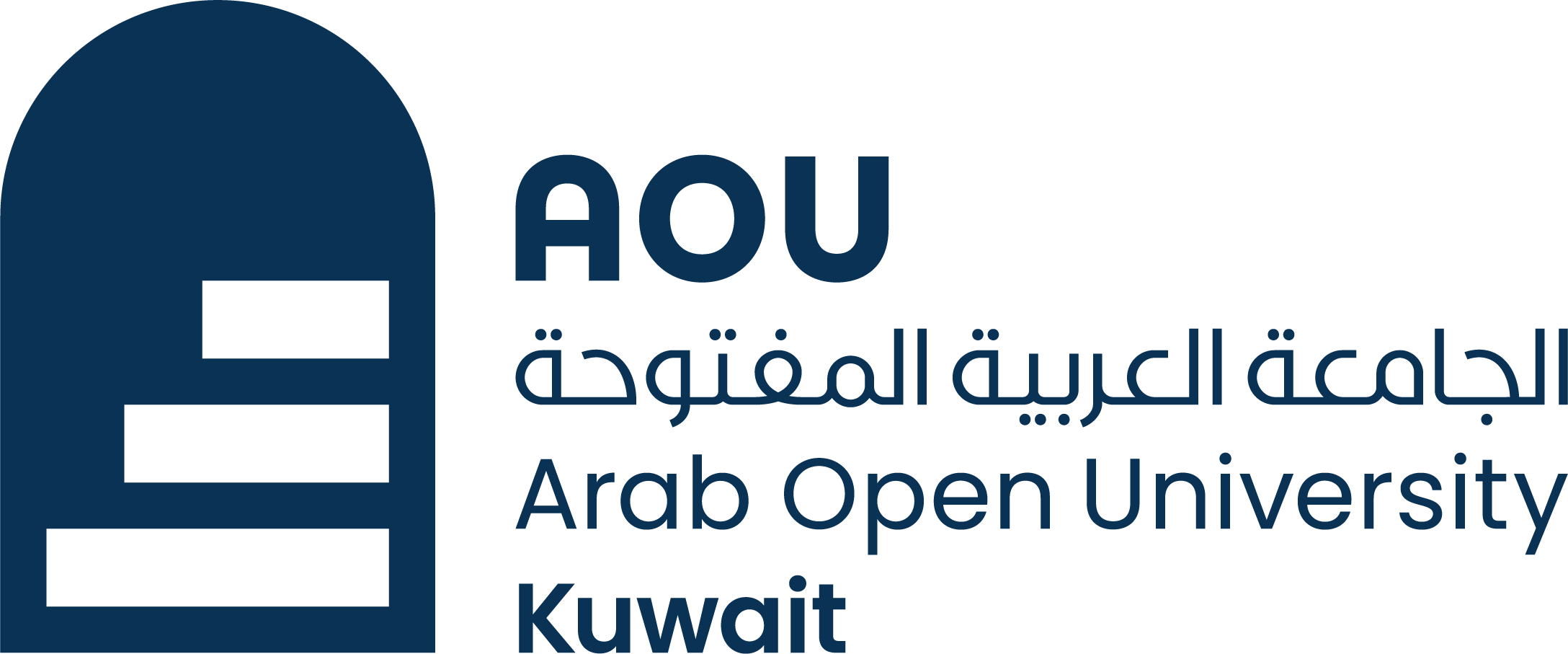 Warm-up
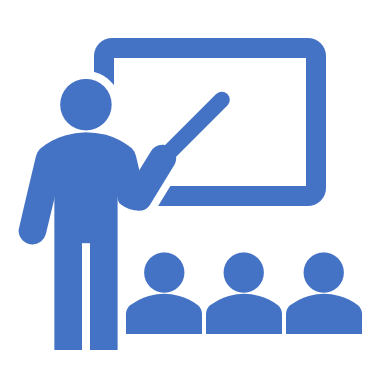 What are traditional TEFL teaching methods?
Can you list some?
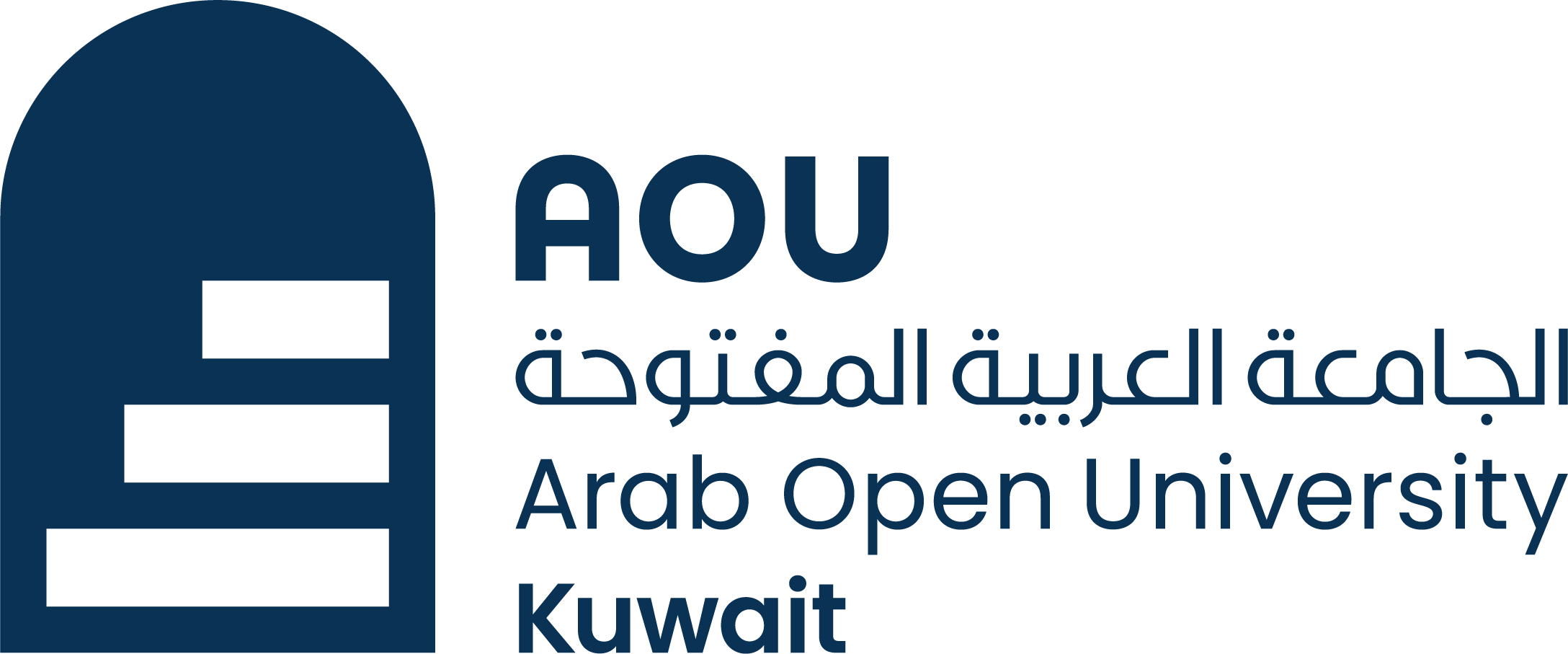 Traditional Approaches to TEFL
The Grammar Translation Method
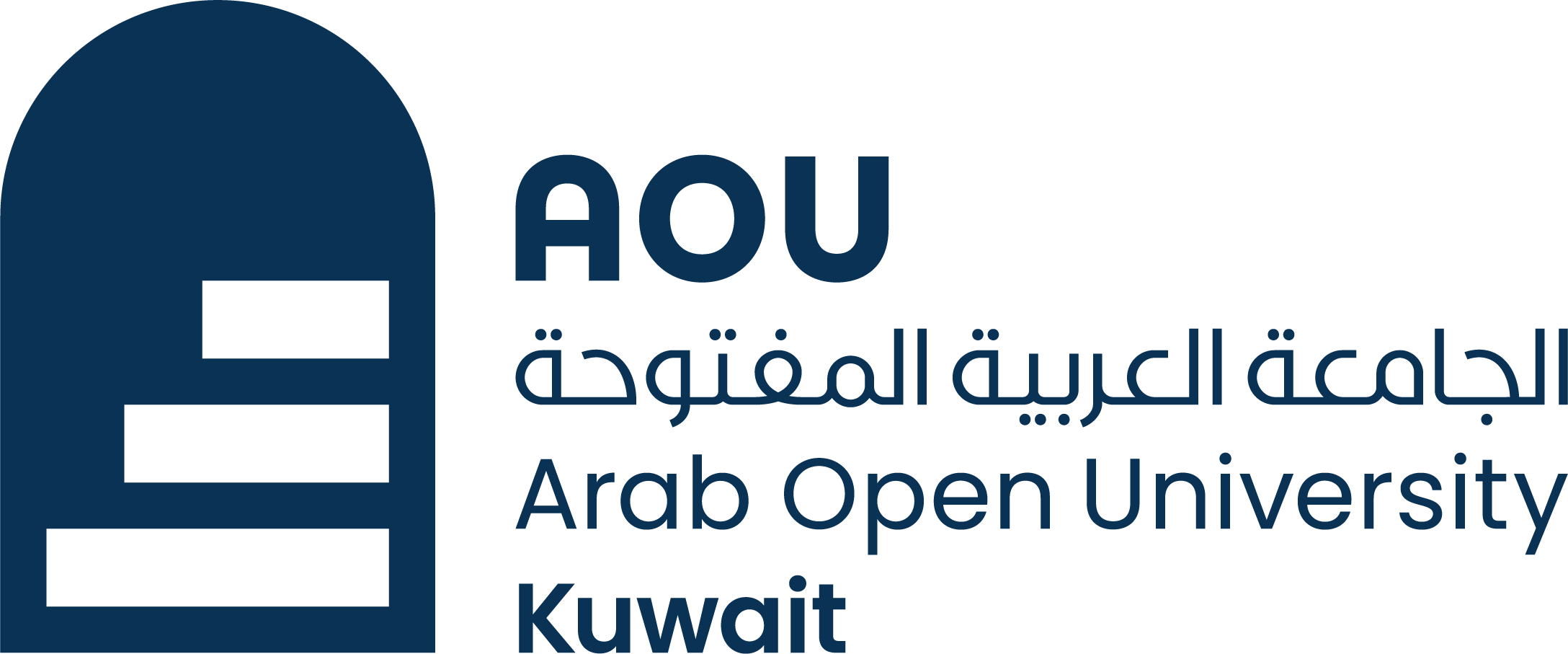 Prator and Celce-Murcia (1979:3) listed the major characteristics of Grammar-Translation:
Classes are taught in the mother tongue, with little active use of the target language;
Much vocabulary is taught in the form of lists of isolated words; 
Long, elaborate explanations of the intricacies of grammar are given;
Grammar was taught deductively 
Grammar provides the rules for putting words together, and instruction often focuses on the form and inflection of words;
Reading of difficult classical texts is begun early;
Little attention is paid to the context of texts, which are treated as exercises in grammatical analysis;
Often the only drills are exercises in translating disconnected sentences from the target language into the mother tongue;
Little or no attention is given to pronunciation.
The Grammar Translation Method
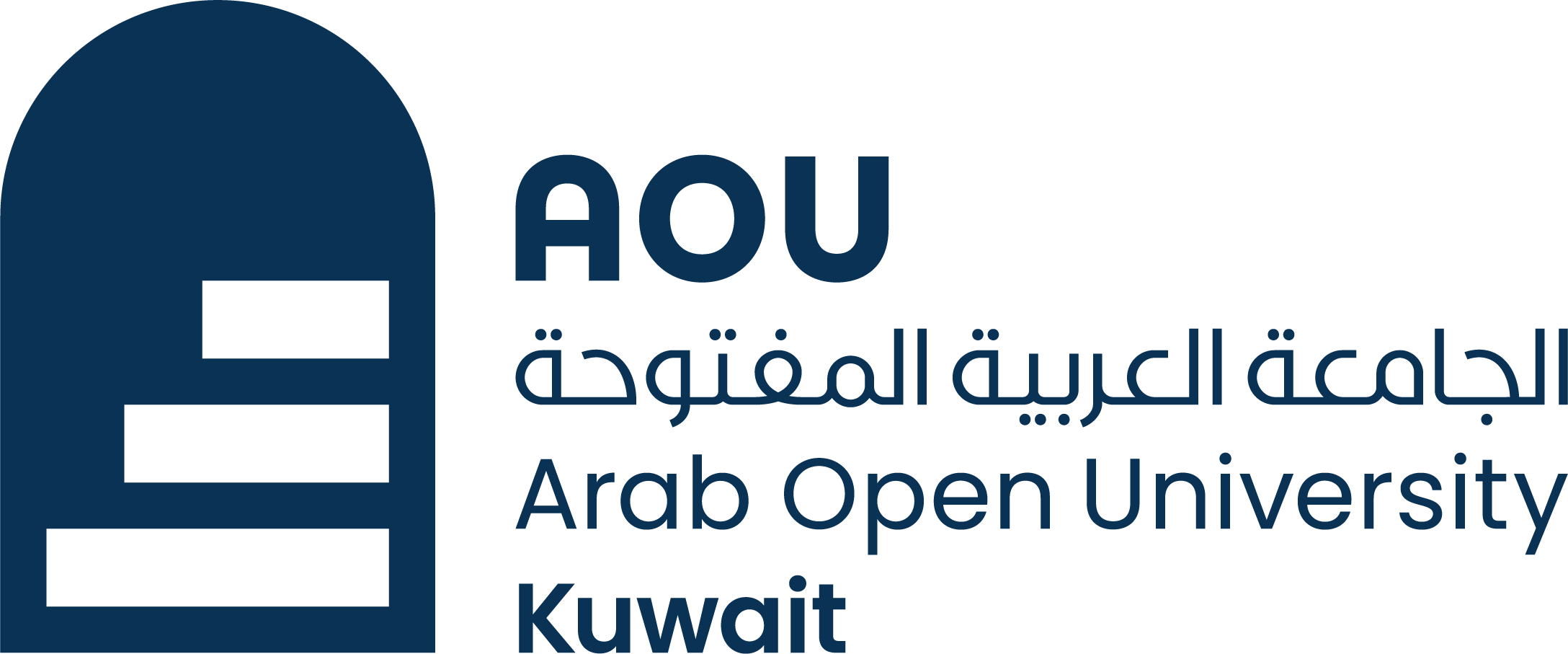 This method was criticized heavily afterwards. 
1. One of the main objections to this method was its emphasis on translation as a means to foreign language learning. In fact, what many applied linguists objected to was the incorrect use of translation and the use of weak translation. 
2. Another objection was that it did not encourage oral participation on the part of the learners; therefore, the method was accused of neglecting the aural/oral language skills.
3. The method also encouraged the memorization of vocabulary lists and their meaning in the native language.
4. The method does not pay a lot of attention to the real use of the foreign language in its natural context. Therefore, it was accused of teaching about the language rather than the language itself.
The Direct Method
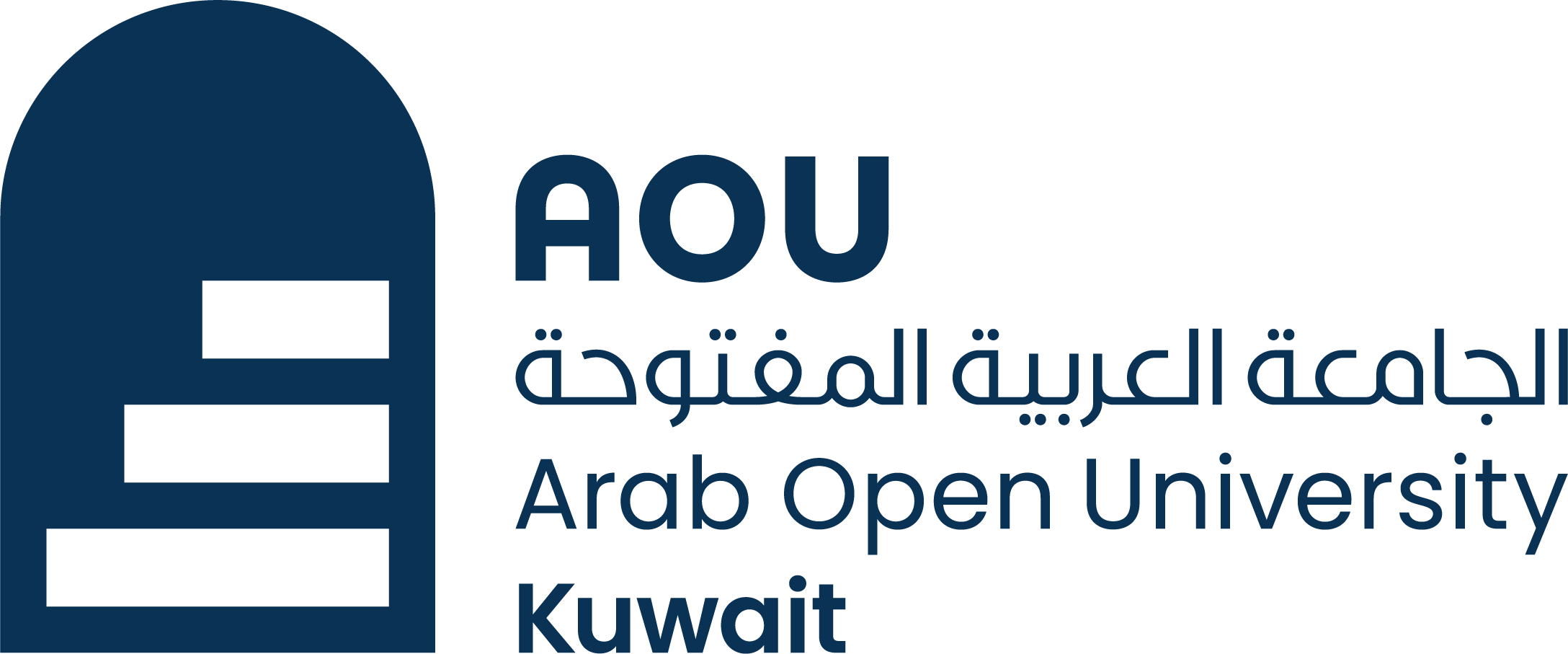 Richards and Rodgers summarized the principles of the Direct Method as follows (2001: 12)
Classroom instruction was conducted exclusively in the target language;
Only everyday vocabulary and sentences were taught;
Oral communication skills were built up in a carefully graded progression organized around questions-and-answer exchanges between teachers and students in small intensive classes;
Grammar was taught inductively;
New teaching points were taught through modelling and practice;
Concrete vocabulary was taught through demonstration, objects, pictures; Abstract vocabulary was taught through association of ideas;
Both speech and listening comprehension were taught;
Correct pronunciation and grammar were emphasized.
The Direct Method
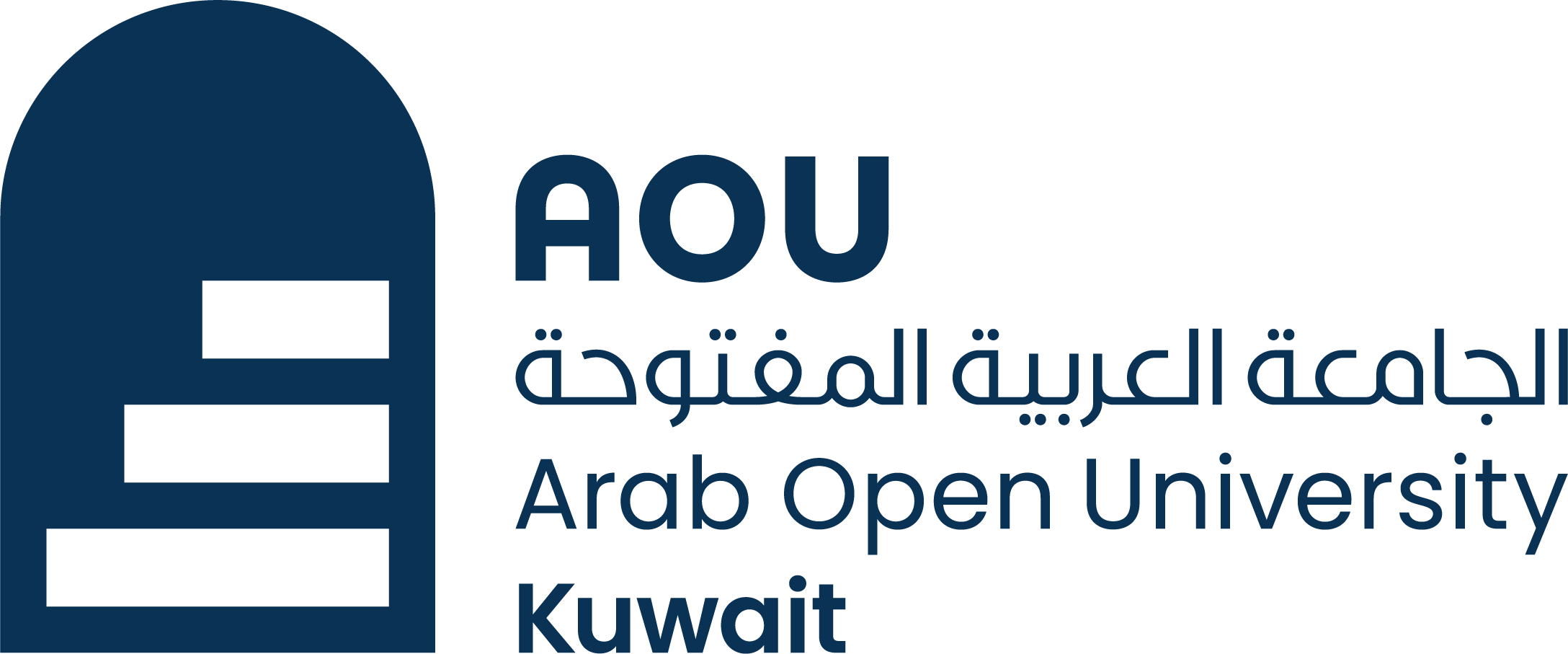 Does this method have weaknesses? 
Although this method gained popularity, it was not exempted from severe criticism.
The elimination of translation and the use of the mother tongue as a technique to give the meaning of words and sentences was viewed as a mistake because translation can help, particularly, at the early stages of learning a foreign language. 
Another weakness in the practice of this method is that teaching graded reading passages does not lead to natural use - ultimate goal of the method - of the foreign language.
The Audio-lingual Method
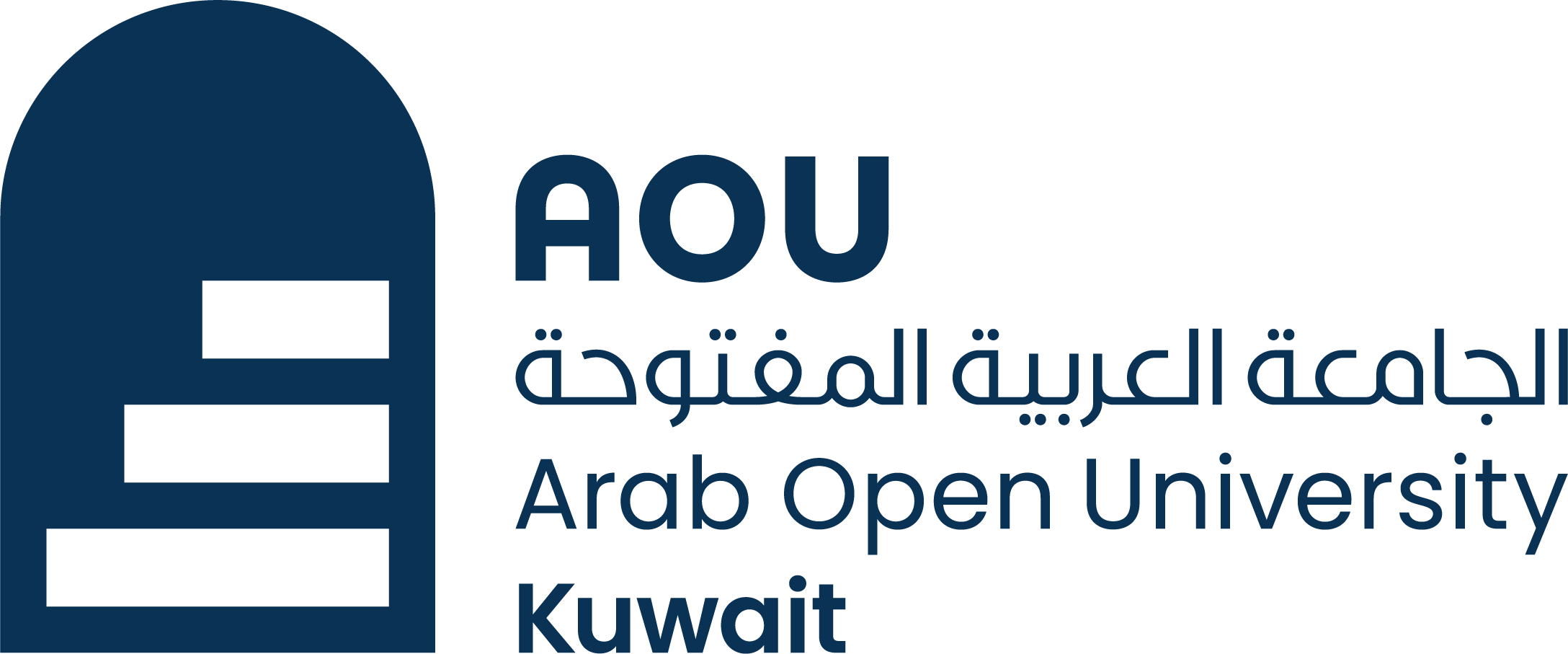 The Foundations of the Audio-lingual Method.
1. Language consists of elements such as sounds and words.
2. Language is a means of expression.
3. Language is basically speech.
4. Learning a foreign language is learning new habits.
5. Children learn their first language by imitation
6. Habit formation is a process of pairing a response with a specific stimulus.
7. Repetition of responses confirms (reinforces) the relationship between the response and the stimulus. Therefore, imitation and continuous practice are necessary for learning.
8. Old habits will first affect new habits. They interfere with them. This means that the first language will affect the foreign language.
9. Wrong responses must be corrected immediately because if they are repeated, they will be learnt.
The Audio-lingual Method
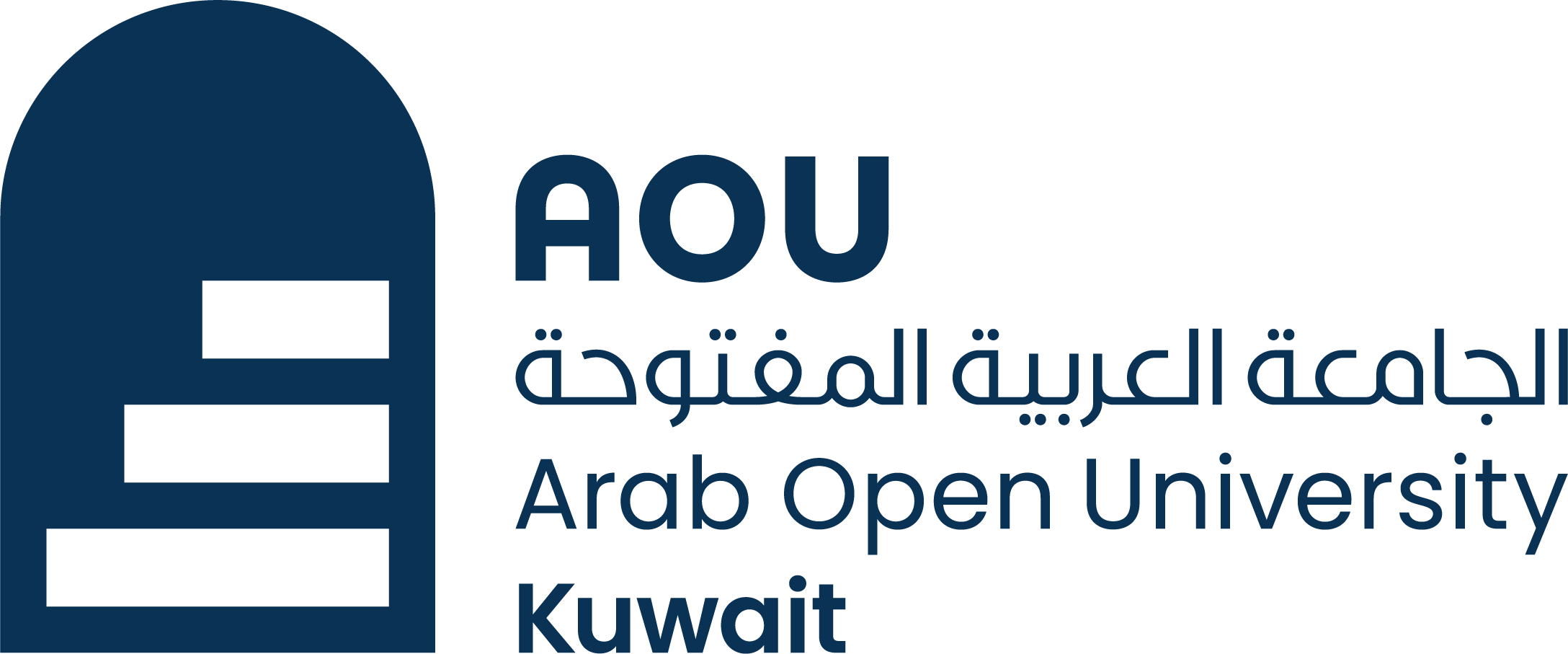 Characteristics of the Audio-Methods: 
New material is presented in dialogue form;
There is dependence on mimicry, memorization of set phrases, and overlearning
Structures are sequenced by means of contrastive analysis taught one at a time;
Structural patterns are taught using repetitive drills;
There is little or no grammatical explanation. Grammar is taught by inductive analogy rather than by deductive explanation;
Vocabulary is strictly limited and learned in context;
There is much use of tapes, language labs, and visual aids;
Great importance is attached to pronunciation;
Very little use of the mother tongue by teachers is permitted;
Successful responses are immediately reinforced;
There is a great effort to get students to produce error-free utterances;
There is a tendency to manipulate language and disregard content.
				(adapted from Prator & Celce-Murcia 1979)
The Audio-lingual Method
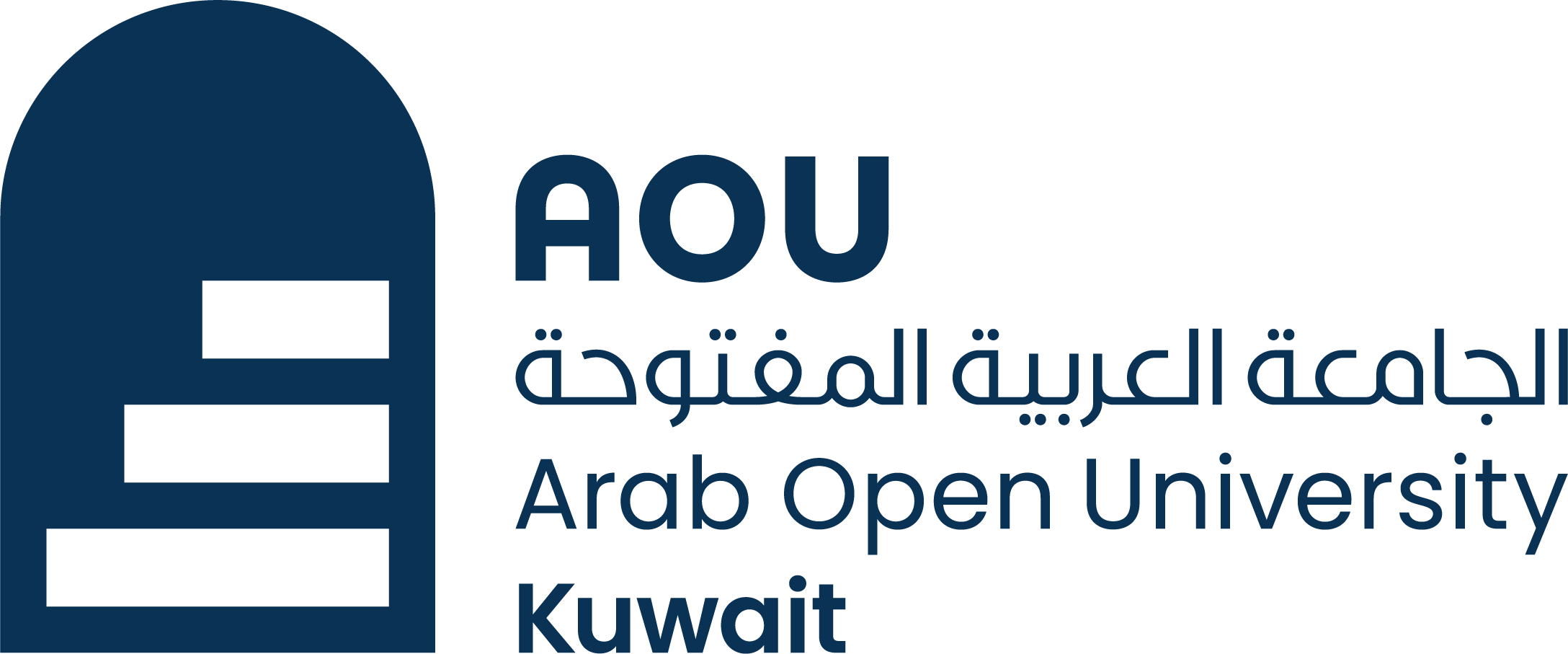 The Objectives of the Audio-lingual Method
The aim of the Audio-lingual Method is to enable the foreign language learners to speak the foreign language as native speakers do. 
This objective is carried out through systematic practice in the oral aspect of the language. 
Hence, teachers who follow this method usually concentrate on listening comprehension, correct pronunciation, speaking and accuracy of grammatical elements. 
Reading and writing are considered subsidiary skills; therefore, teachers usually deal with them in a superficial way.
The Audio-lingual Method
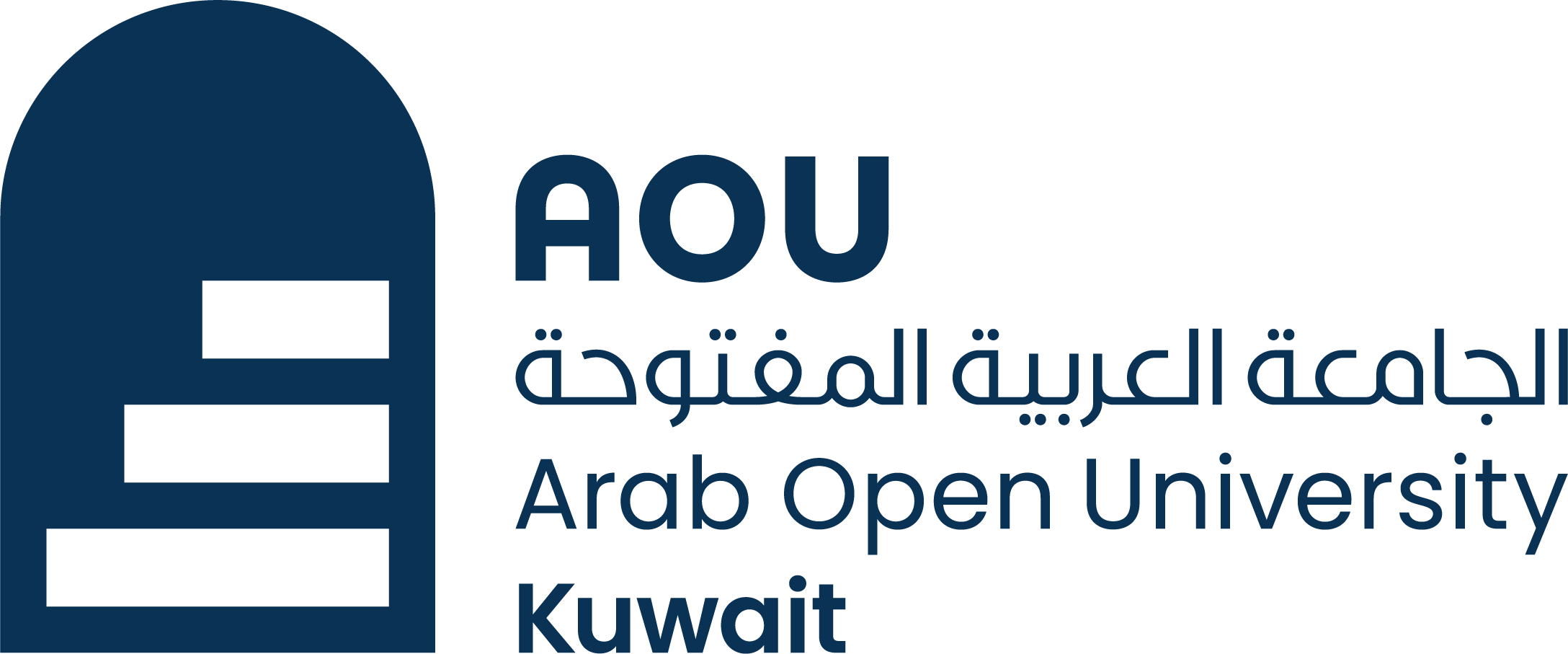 Weaknesses of the Method
1. The emphasis of the Audio-lingual Method on speech (the oral side of the language) led to negligence of the written side (reading and writing).
2. The method focused on “accuracy” (mastering correct pronunciation and the precise patterns of the structure of language) rather than “fluency” (the use of language in communication).
3. Emphasis on the mechanical drills by the method was criticized bitterly as being repeating things without understanding what is going on.
The Audio-lingual Method
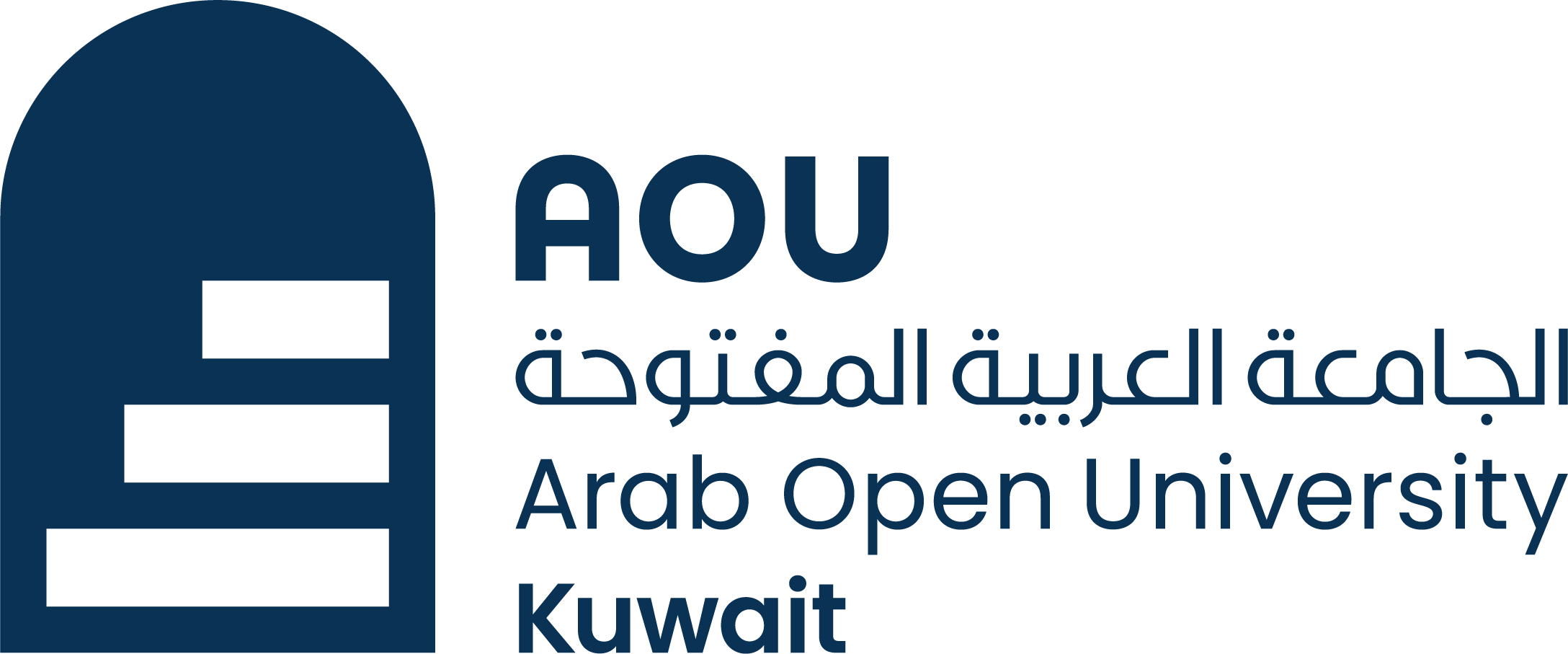 Weaknesses of the Method
4. The method presents language material in small doses to be swallowed bit by bit by the learner rather than presenting meaningful chunks of language. This led the learners to memorize tokens of ready made patters that they are unable to use in real life situations.
5. Choral repetition as a technique followed by the teacher was accused of being boring and unfruitful, particularly for adult learners.
6. Creative participation on the part of the learner is very slim. The learner’s and his role is just to follow the model and the controller of the classroom, i.e. the teacher. In addition to that, the method is too demanding on the teacher’s and learner’s efforts. A lot of class time is spent on oral repetition. Learners and teachers often lose their voices and end up with a sore throat.
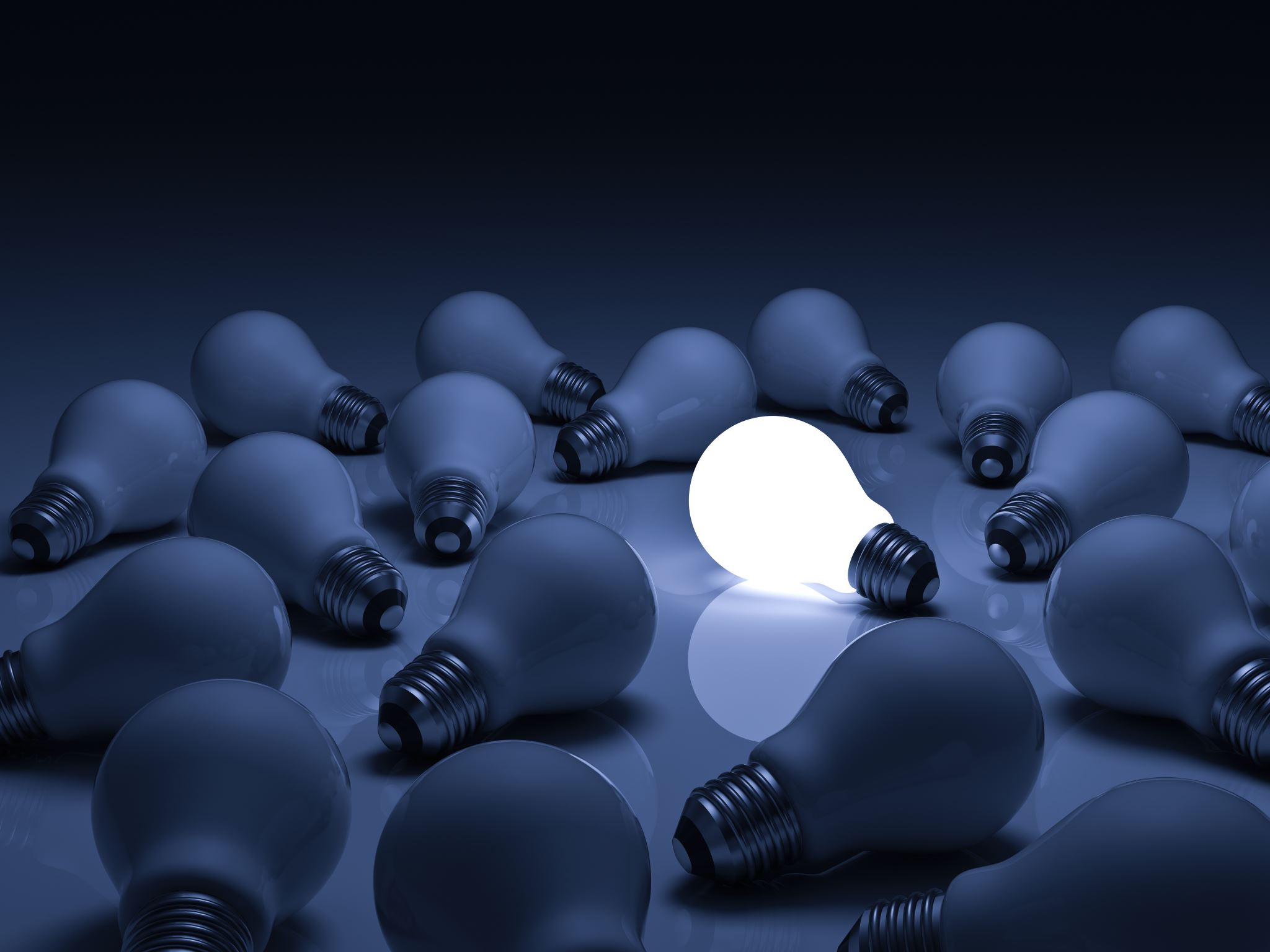 Final thought
List some classroom applications of these traditional methods.